Anima un Personaggio
Fai vivere i tuoi personaggi con le animazioni.
scratch.mit.edu
Set di 8 carte
Anima un Personaggio
Prova le carte in qualsiasi ordine:

Muovi con le Frecce
Fai Saltare il Personaggio
Tasti Azione
Scivola da Qua a Là
Come Camminare
Vola Qua e Là
Come Parlare
Disegna un’Animazione
scratch.mit.edu
Set di 8 carte
Muovi con le Frecce
Usa i tasti freccia per muovere il tuo personaggio.
1
Anima un Personaggio
Dance Party!
Muovi con le Frecce
scratch.mit.edu
PREPARATI
Scegli un personaggio.
Scegli uno sfondo.
Soccer 2
Pico Walking
AGGIUNGI IL CODICE
Cambia x
Muovi il tuo personaggio di lato.
Cambia y
Muovi il tuo personaggio su e giù.
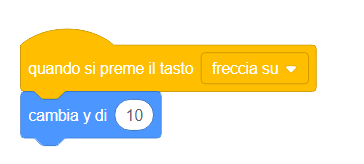 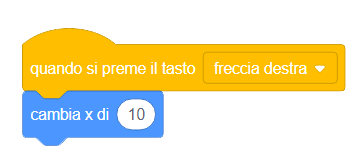 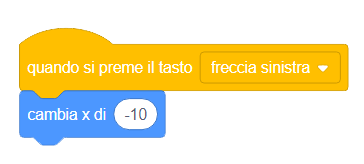 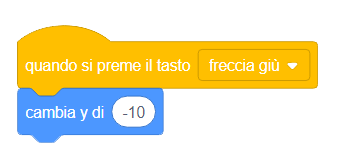 Metti il segno meno per muoverlo a sinistra.
Metti il segno meno per muoverlo giù.
PROVALO
Premi le frecce della tastiera per far muovere il tuo personaggio.
Fai Saltare il Personaggio
Premi un tasto per saltare su e giù.
2
Anima un Personaggio
Fai Saltare il Personaggio
scratch.mit.edu
PREPARATI
Scegli un personaggio.
Scegli uno sfondo.
Blue Sky
Giga Walking
AGGIUNGI IL CODICE
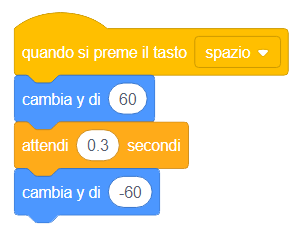 Giga Walking
Scrivi l’altezza a cui vuoi saltare.

Metti il segno meno per tornare in basso.
PROVALO
Schiaccia lo spazio sulla tua tastiera.
Tasti Azione
Anima il tuo personaggio quando premi un tasto.
3
Anima un Personaggio
Dance Party!
Tasti Azione
scratch.mit.edu
PREPARATI
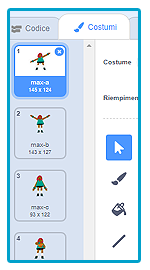 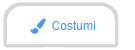 Clicca «Costumi» per vedere gli altri costumi del tuo sprite.

(Alcuni sprite hanno un costume solo.)
Scegli un personaggio con molti costumi, come Max.
Max

AGGIUNGI IL CODICE
Clicca su «Codice».
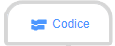 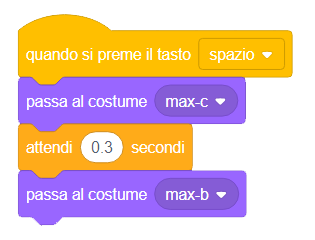 Scegli un costume.
Max
Scegli un altro costume.

PROVALO
Premi il tasto spazio sulla tua tastiera.
Scivola da Qua a Là
Fai scivolare uno sprite da un punto ad un altro.
4
Anima un Personaggio
DancDancee  PParty!arty!
Scivola da Qua a Làscratch.mit.edu
PREPARATI
Scegli un personaggio.
Scegli uno sfondo.
Nebula
Rocketship
AGGIUNGI IL CODICE
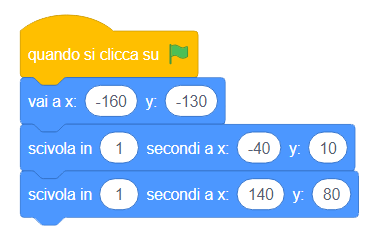 Imposta il punto di inizio.
Scegli un altro punto dove vuoi scivolare.

Imposta il punto di arrivo.

PROVALO
Clicca la bandierina verde per iniziare.

SUGGERIMENTO
Quando muovi uno sprite, la sua posizione x e y si aggiorna automaticamente nella lista dei  blocchi a sinistra.
Rocketship
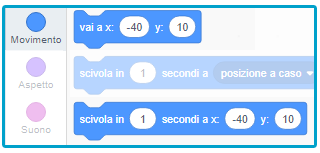 Come Camminare
Anima un personaggio quando cammina o corre.
5
Anima un Personaggio
DancDancee  PParty!arty!
Come Camminarescratch.mit.edu
PREPARATI
Jungle
Unicorn Running
Scegli un personaggio che cammina o corre.
Scegli uno sfondo.
AGGIUNGI IL CODICE
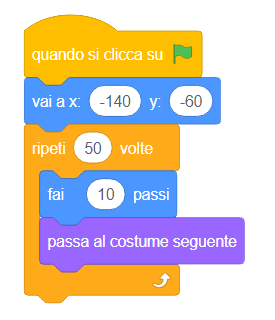 Unicorn Running
SUGGERIMENTO
PROVALO
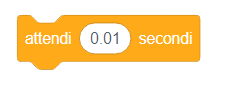 Se vuoi andare più piano, inserisci un blocco «attendi» dentro al ciclo «ripeti».
Clicca la bandierina verde per iniziare.
Vola Qua e Là
Fai muovere le ali del personaggio mentre si sposta sullo stage.
6
Anima un Personaggio
DancDancee  PParty!arty!
Vola Qua e Làscratch.mit.edu
PREPARATI
Canyon
Parrot
Scegli Parrot, o  un altro sprite che vola.
Scegli uno sfondo.
AGGIUNGI IL CODICE

Scivola attraverso 	Muovi le ali
lo schermo

           Imposta il punto            di partenza                               	                Scegli un costume.
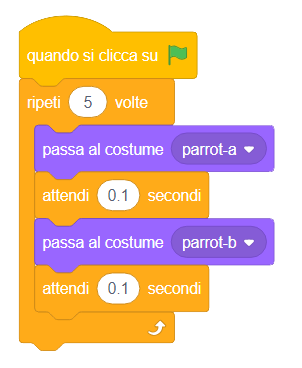 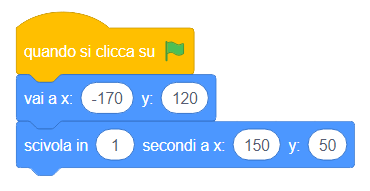 Scegline un altro.
Imposta il punto di arrivo.
PROVALO
Clicca la bandierina verde per iniziare.
Come Parlare
Fai parlare un personaggio.
7
Anima un Personaggio
DancDancee  PParty!arty!
Come parlarescratch.mit.edu
PREPARATI
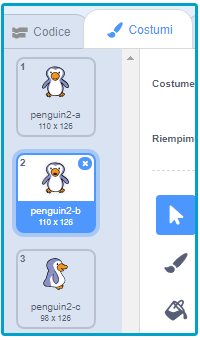 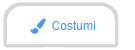 Clicca «Costumi», per vedere gli altri costumi del tuo sprite.
Scegli "Penguin 2"
(Alcuni sprite hanno un solo costume.)
Penguin 2
AGGIUNGI IL CODICE
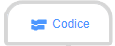 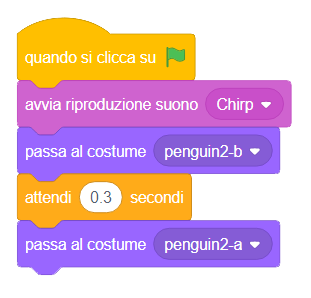 Scegli un costume.
Clicca «Codice».
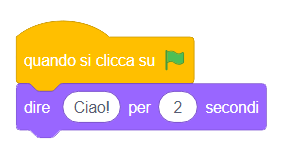 Scegli un altro costume.
Scrivi quello che vuoi far dire al tuo sprite.

   PROVALO
Clicca la bandierina verde per iniziare.
Disegna un’Animazione
Modifica il costume di uno sprite per creare le tue animazioni.
8
Anima un Personaggio
DancDancee  PParty!arty!
Disegna un’Animazione
scratch.mit.edu
PREPARATI
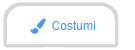 Ora dovresti avere due costumi identici.
Clicca «Costumi»
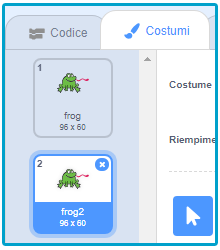 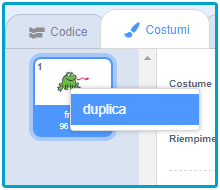 Scegli un personaggio.
Premi il tasto destro su un costume per farne una copia.
(Su Mac control + clic)
Clicca su un costume per modificarlo.
Frog
Clicca lo strumento selezione.
Seleziona una parte per allargarla o restringerla.
Trascina l’ancora per ruotare la parte selezionata.
AGGIUNGI IL CODICE
PROVALO
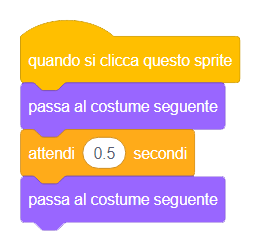 Usa il blocco «passa al costume seguente» per animare il tuo personaggio.
Clicca la bandierina verde per iniziare.